Sequence X ASTM D8729Ford Chain Wear TestSurveillance Panel MeetingNovember 18, 2021
Prepared By: Alfonso Lopez, S.P. Chairman
Sequence X Surveillance Panel Meeting Agenda11/18/21
Roll call
Approval of the meeting minutes 06/16/21
TMC Update – Reference Oil Status 
Fuel Report
Alternative Supplier
Mild shift Task Force update
Oil 271 Suspension
Candidate Activity
Hardware Update
Report to Sub B
Meeting Minutes
Attendance roster attached below
Meeting minutes from 04/21/21 were approved 
TMC Report Attached
Test in alarm – mild
Oil 271 remains suspended
Oil 1011 depleted
Oil 1011-1 will not be assigned due to severity alarm
All labs calibrated – two test stands on target-to-severe on oil 270 in labs A and B
Meeting Minutes
Fuel Report
Prasad from Haltermann reported 320K gallons of EEE remaining
Next Fuel batch will be blended in January
Shortage of drivers with proper tanker license still a problem
The panel was approached by an alternative fuel supplier with a request for guidance and testing requirements to supply fuel to the industry for Sequence X testing.  The panel agreed to form an alternative fuels task force.  The objective of the task force will be to establish testing guidelines that will be included in the test procedure for any alternative supplier.
Meeting Minutes
Mild severity shift task force update.  Summary slide attached.
Amol presented a slide of experimental test results using an orifice restrictor.
Valvoline data showed on target results using the restrictor
Not all labs have conducted experiments with the restriction, some stands on target with no restrictor.
Intertek was still mild using a restrictor
Discussion of Task Force activities
No root cause for mild shift has been identified after more than 1 year of review and experimentation
Options that were presented by stats group and panel for a go forward path (See presentation attached)
Remove oil 271 from service completely or use as discrimination oil only
Mathematical solution of increasing the standard deviation to prevent overinfluence of oil 271
Continue Task Force activity for engineering solution.
Meeting Minutes
Severity Shift discussion Cont’d
The group agreed to continue with Task Force Efforts.  A motion was made to maintain suspension of oil 271 through April 8, 2022 with the condition that the task force maintains full effort in solving the problem.
The motion passed with 10 approves and 3 waives.
Mike Deegan expressed concern that poor oils may be entering the market.  Grundza replied that the severity adjustment system was doing its job in generating accurate candidate test results.  
Hardware update
A survey was sent to all labs for hardware availability.  No specific needs were expressed by any lab.
A summary slide is attached below for industry inventory
Candidate Activity – slide attached
The industry pace is about 4-5 tests a month this year.
Motion/Action Item  List 11/18/21
Motion 1: Approval of the SP Meeting minutes from 06//21
Motion: Rich Grundza
Second: Robert Stockwell
Passed: unanimous

 Motion 2: Continue the Mild Severity Task force activity and maintain oil 271 suspended through April 08, 2022
Motion: Andy Ritchie
Second: Rich Grundza
Passed: 10 Approve, 0 Negative, 3 Waive
Action – Form Alternative Fuel Task Force
Mild Severity Shift Task Force Update
4 Task Force meetings since last panel call
Experiments with blowby stack orifice plate
Higher CC pressure
More severity in Lab F
Oil 271 comparison mild vs severe tests see attached slide from Valvoline  
Task force analyzing Lab F data
Operational review
Oil Analysis
See Task Force minutes for presentations
Valvoline slide below shows summary 
Hardware investigation ongoing
Valvoline BB Restrictor Comparison Data
Panel Roster
Sequence X History
Sequence X
October 2021
Calibrated Labs and Stands*
Return to Table of Contents
*As of 9/30/2021
Sequence  X Activity
Sequence X - Lost Tests*
*Invalid and aborted tests
Sequence X Test Severity
Average Chain Stretch % in Severity Action Alarm (mild)
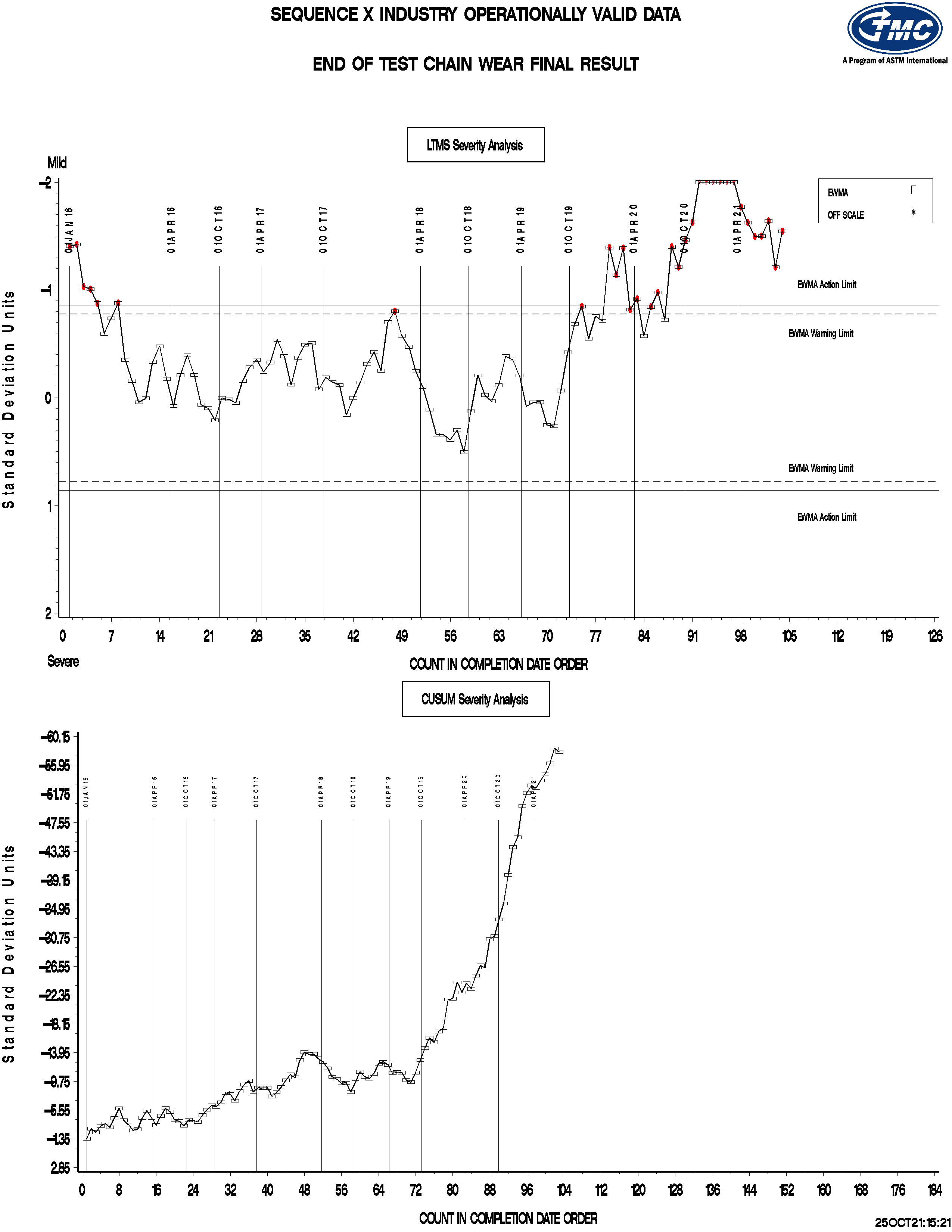 Sequence X Precision Estimates
Return to Table of Contents
Sequence X S.P. ReportReference Oils Status
271		SAE 5W-30 passing reference oil (5yr)
			Use suspended until mild trend is 					addressed

1011		SAE 0W-16 (<1yr) Limited to lab 					inventories Reblend (1011-1) available

270		SAE 5W-30 failing reference oil (5yr)
Sequence XHardware Status
7-8 Year inventory of test engines with BC pistons
Non-critical parts are being purchased from the dealerships
Industry order planned for non-critical parts
2017 Ring Batch – EJ7Z6148A
6 tests per engine
1100 tests at independent labs (as of 11/01/19)
Survey sent to labs for hardware needs
Sequence X SeverityMathematical Corrective Options
Statistics Group
June 2021
Statistics Group
Doyle Boese, Infineum
Jo Martinez, Chevron Oronite
Martin Chadwick, Intertek
Phil Scinto, Lubrizol
Richard Grundza, TMC
Todd Dvorak, Afton
Travis Kostan, SwRI
23
Background
All 3 reference oils appear to have shifted by similar CHST amount.  Therefore Ln(CHST) more greatly impacted Oil 271.  Oil 271 has been temporarily suspended.
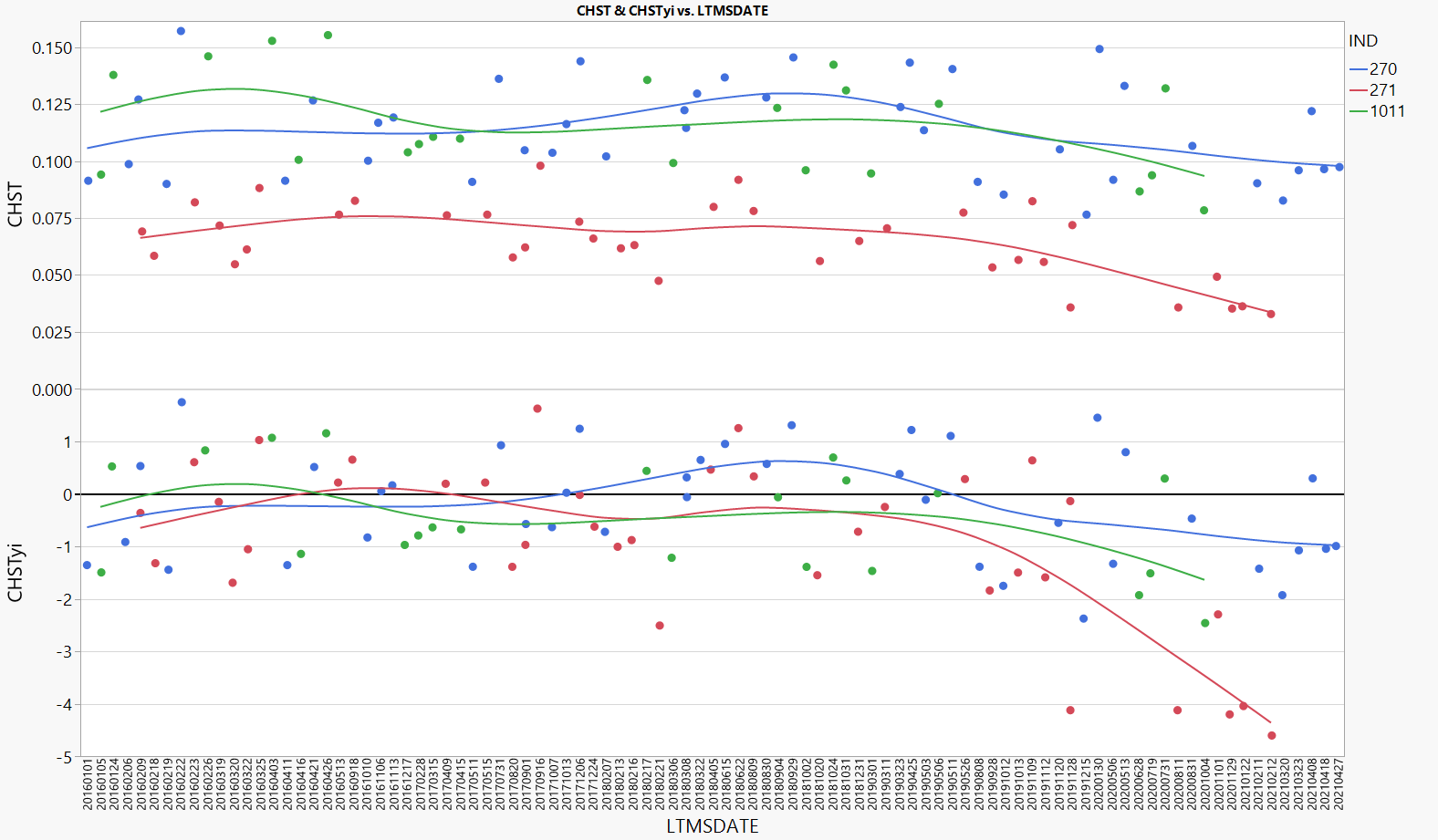 24
[Speaker Notes: Updated]
Executive Summary
The statistics group has ordered potential test severity remedies below in order from most to least preferred.

Return the test to traditional severity levels through an engineering solution.

Continue the suspension of reference oil 271.
The remaining 2 oils can still track test severity in both the mild and severe direction, and are not causing problems with lab calibration.
Some options exist for running 271 on a less frequent basis and not for calibration.  This can be explored/discussed further if the panel desires.

If a mathematical solution is desired, the majority preference of the statistics group is to update the reference oil standard deviations as shown in the table below.  To prevent an overly large influence of oil 271 on the severity adjustment standard deviation, the stats group recommends using the oil 270 standard deviation as the standard deviation for severity adjustments.  This is appropriate if one believes candidate results near the performance of oil 271 have not seen as large a shift in transformed units.
25
* - Standard deviation on Oil 270
Mathematical Corrective Options Considered
The following are a list of options for mathematical corrective options evaluated (in no particular order).  Fixing a problem mathematically for the reference oils does not mean that the underlying problem will be fixed for candidate oils.

Re-evaluate the transformation based on the current data set.  If different from Ln, calculate new means and standard deviations. Also consider removing the transformation from Oil 271 only.  Would require new mean and standard deviation for this oil.
Result – A square root transformation was slightly preferred over the natural log but provided only small relief.  This fix would likely be needed in addition to a standard deviation adjustment, and fewer changes are preferred to many.

Correction factors.  This would be applied equally to all oils, candidates and references. Evaluate constant and proportional correction factors to transformed and untransformed results.
Result – Constant correction factors in untransformed units were reasonable, but slightly over- and under-corrected some reference oils.  Proportional correction factors bring all oils back to target, but results in large positive corrections for mild oils, requiring strong belief that candidates near oil 271 performance are behaving similarly.  For any correction factor options, the lack of root cause also makes starting/stopping point of correction factor implementation unclear.

Calculate new standard deviations.  This will make the standard deviation of 271 larger and thus bring the standardized result closer to target.
Result – This option was chosen, as it provides relief to the test while requiring the least amount of changes to the way the test has been run historically.
26
[Speaker Notes: Updated]